TFEX Strategy
17 January 2022
ตลาดผ่อนคลายช่วงสั้น แต่ภาพระยะกลาง-ยาวยังเป็นลบ
ประธานเฟดที่ลดโทนความเข้มงวดทางการเงินลงประกอบกับตัวเลขผู้ติดเชื้อโควิด-19 ในประเทศที่ยังไม่สูงกว่าหนึ่งหมื่นรายต่อวัน คาดหนุนจิตวิทยาการเก็งกำไรในระยะสั้น อย่างไรก็ตาม ด้วย valuation ตลาดที่ค่อนข้างตึงตัวเมื่อเทียบกับค่าเฉลี่ยในอดีตรวมถึงภูมิภาค อาจเป็นปัจจัยที่ทำให้การขึ้นต่อของดัชนีหลังจากนี้เป็นไปอย่างยากลำบาก
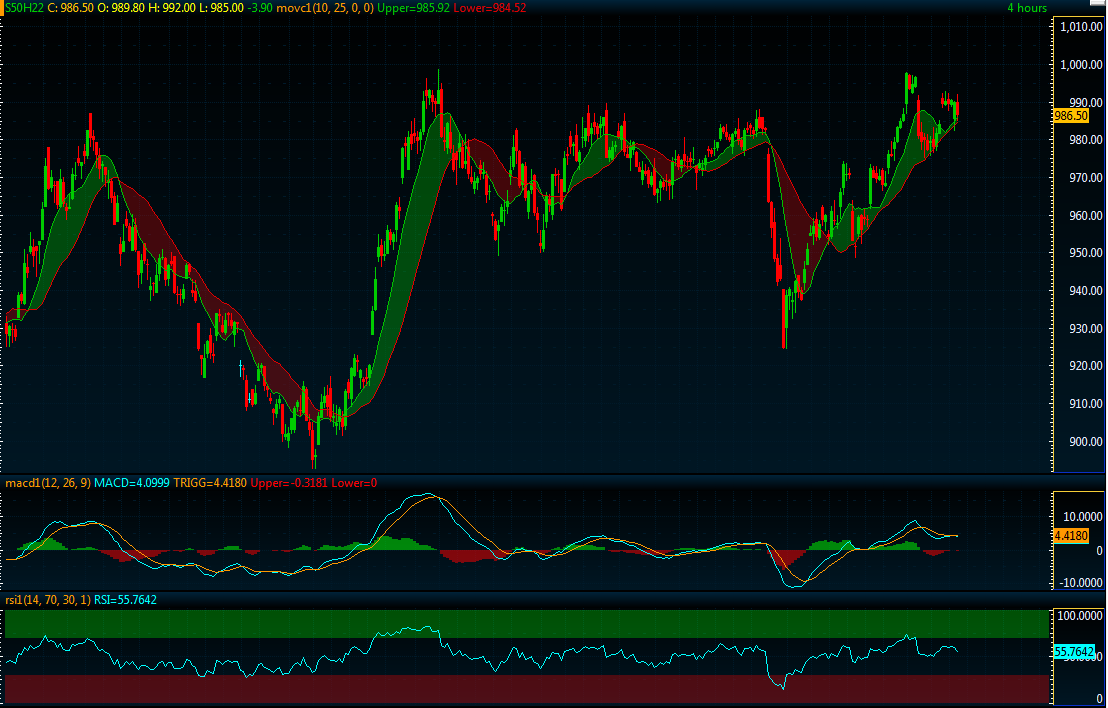 SHORT
S50H22
LONG
ยังมองทองคำอยู่ในเฟสขาขึ้น
GOH22
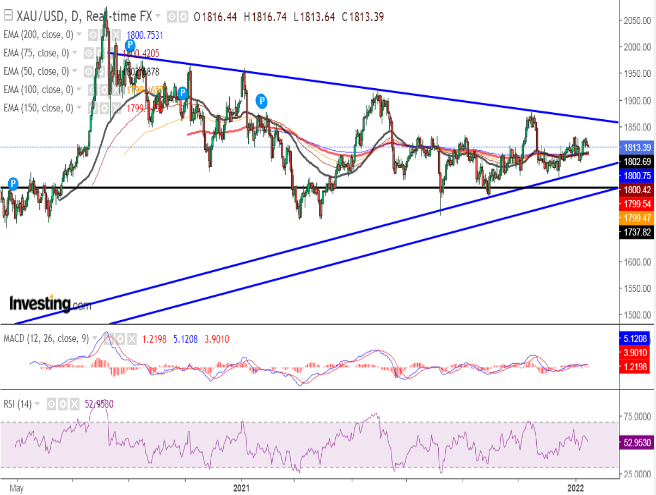 พฤติกรรมราคาทองคำต่อประเด็นเฟดค่อนข้างแข็งแกร่ง (ยืน-ปรับขึ้น แม้เฟดส่งสัญญาณเข้มงวดทางการเงิน) ขณะที่ปัจจัยเชิงเทคนิคสะท้อนภาพขาขึ้นของราคาทองคำ ทั้งนี้เรายังมอง demand ต่อทองคำยังคงแข็งแกร่งท่ามกลางความกังวลเกี่ยวกับ inflation และ monetary policy mistake กลยุทธ์แนะใช้จังหวะการย่อตัวของราคาในการเปิดสถานะ Long
Analyst:  Chaiwat Arsirawichai +662 659 8301 
                 Thansin Klinthanom  +662 659 8025
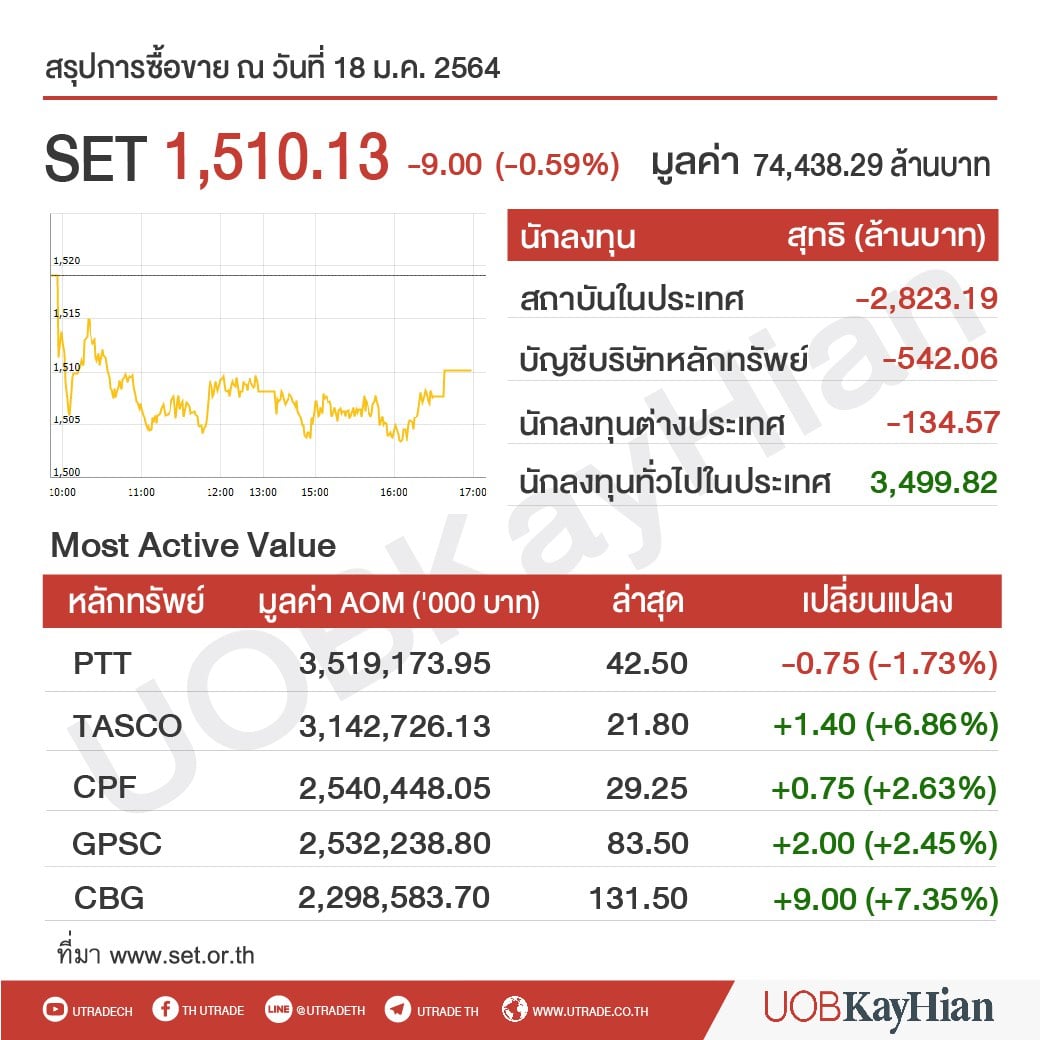